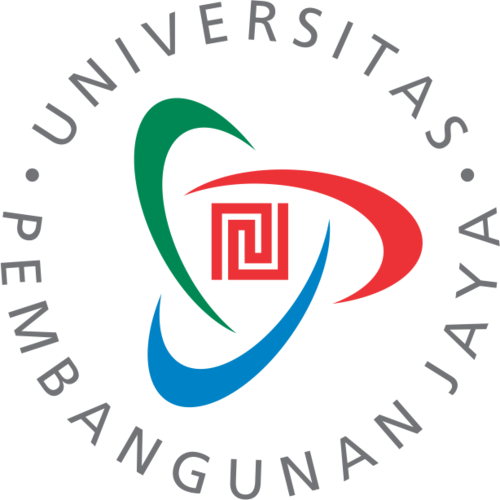 MANAJEMEN MEDIA
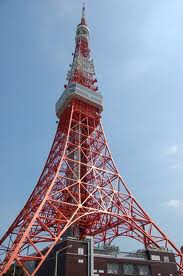 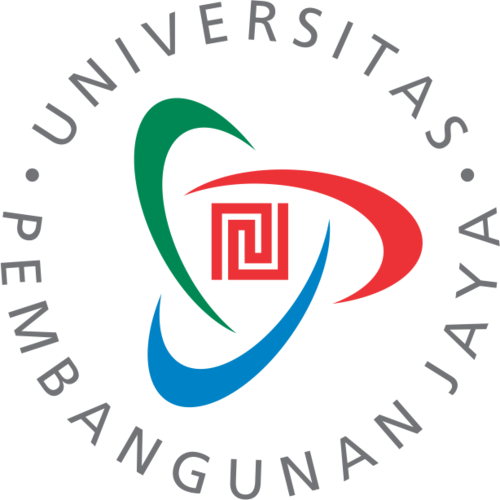 PENGANTAR MANAJEMEN
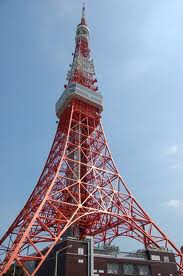 Dekripsi pengertian manajemen dalam konteks industri media. Bagaimana prinsif perencanaan, pengorganisasi, pelaksanaan, dan pengendalian dilaksanakan di sebuah industri media.
MANAJEMEN + MEDIA MASSA
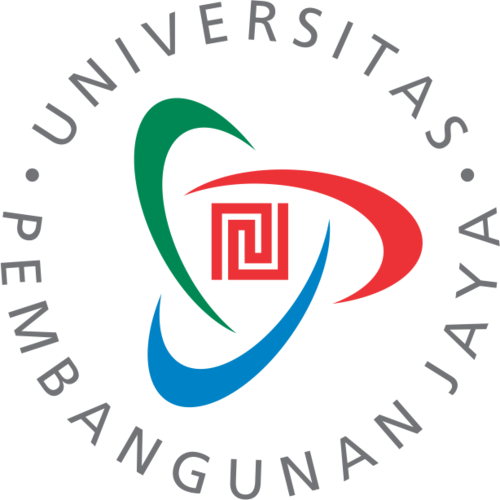 MANAJEMEN
MERENCANAKAN
(PLANNING)
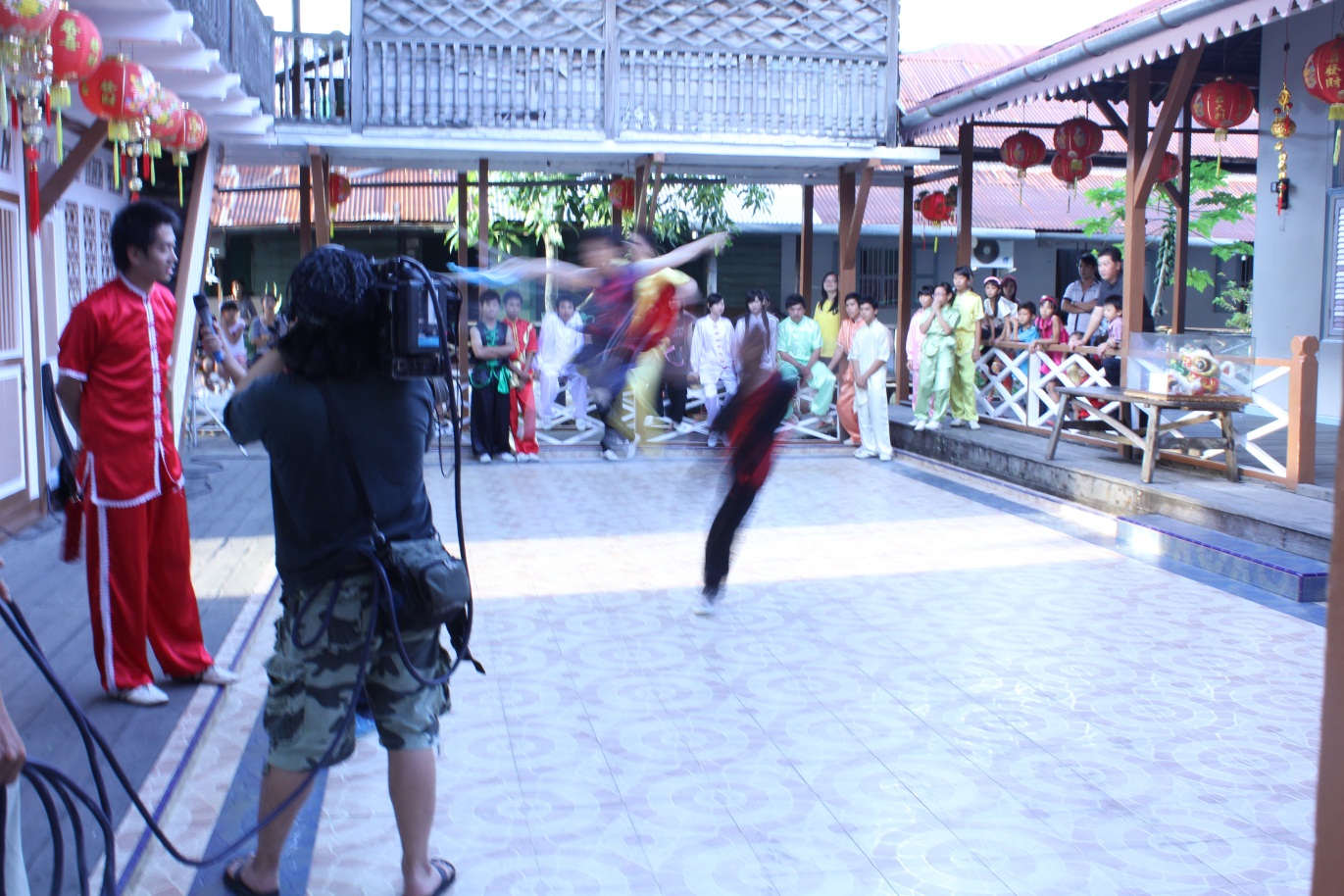 MENGORGANISASIKAN
(ORGANIZING)
MEMIMPIN
(LEADING)
MENGENDALIKAN
(CONTROLLING)
MEDIA MASSA
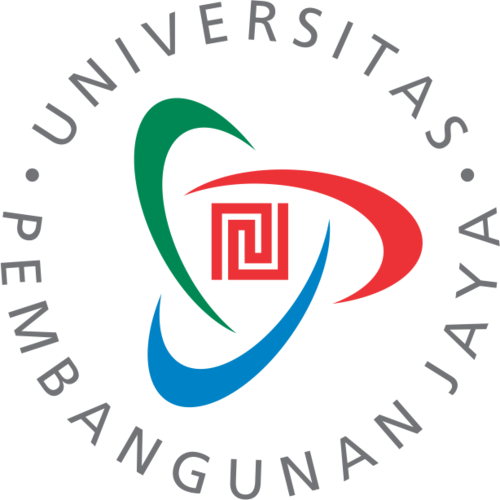 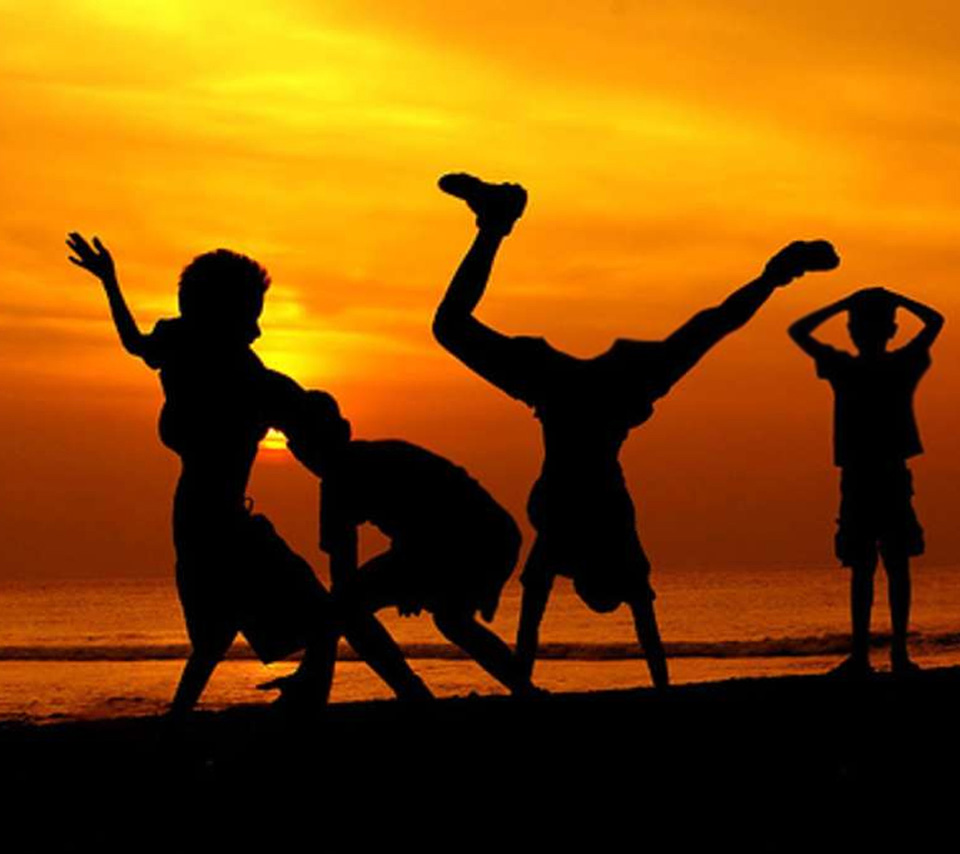 ORGANISASI?
Pengertian Organisasi
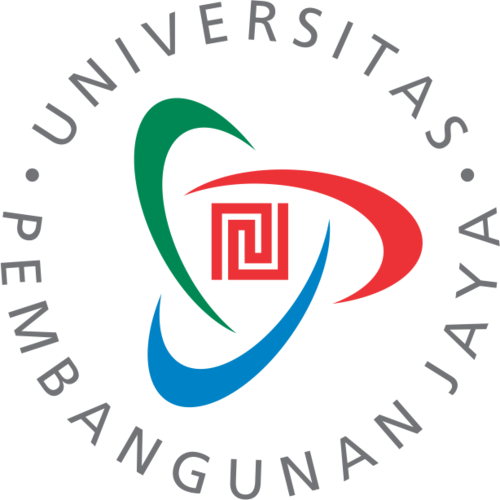 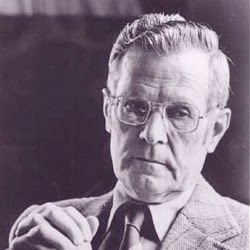 The definition of  a formal organization [is] a system of consciously coordinated activities of forces of two or more persons.
Chester Irving Barnard
Keywords: system, activity, coordinate, consciously.
merupakan sistem kerja sama
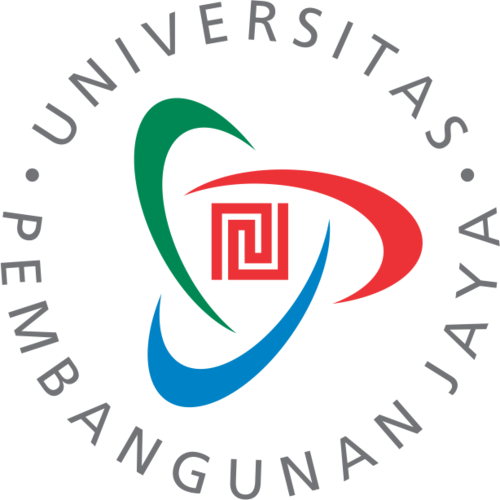 terdiri dari kegiatan-kegiatan
ORGANISASI
terarah pada tujuan bersama
sejumlah orang yang terkoordinasi
di bawah suatu kewewenangan atau kepemimpinan
Sistem Komunikasi Organisasi
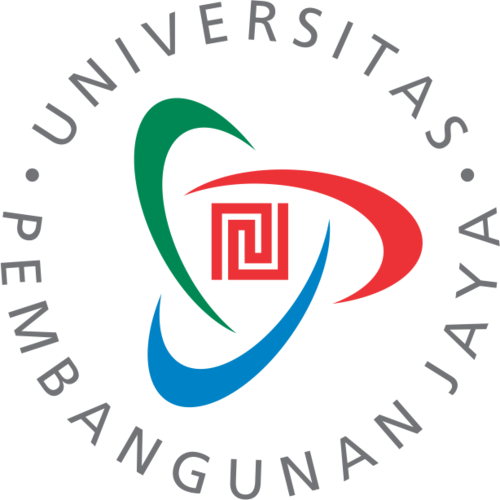 UNIT KOMUNIKASI (ORANG DALAM JABATAN) SUATU HIERARKI
ORGANISASI
FORMAL
LINGKUNGAN
REFERENSI
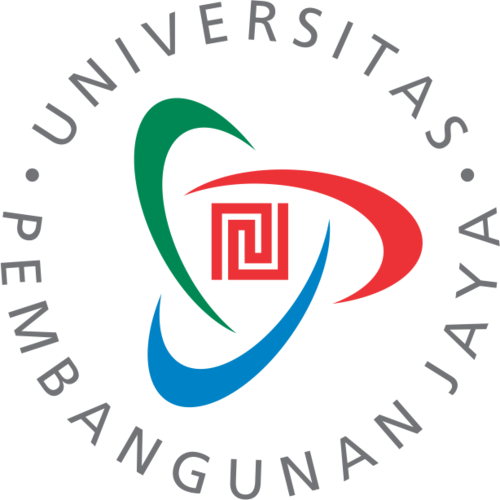 Anggoro, A. Sapto. 2012. Detikcom: Legenda Media Online. Jakarta: Buku Kita.
Danesi, Marcel. 2010. Pengantar Memahami Semiotika Media. Yogyakarta: Jalasutra.
Halim, Syaiful. 2014. Postkomodifikasi Media. Yogyakarta: Jalasutra.
Heryanto, Ariel. 2015. Identitas dan Kenikmatan: Politik Budaya Layar Indonesia. Jakarta: Gramedia.
Morissan. 2009. Manajemen Media Penyiaran: Strategi Mengelola Radio & Televisi. Jakarta: Kencana Prenada Media Group.
Mosco, Vincent. 2009. The Policial Economy of Communication. London: Sage Publication.
Pustaka LP3ES Indonesia. 2006. Jurnalisme Liputan 6: Antara Peristiwa dan Ruang Publik. Jakarta: LP3ES.
Rivers, William L. dan kawan-kawan. 2008. Media Massa & Masyarakat Modern. Jakarta: Kencana Prenada Media Group.
Stoner,AF James dkk. 1996. Manajemen: Jilid 1. Jakarta: Prehalindo.
Sudibyo, Agus. 2004. Ekonomi Politik Media Penyiaran. Yogyakarta: LKiS.
___________. 2009. Politik Media dan Pertarungan Wacana. Yogyakarta: LKiS.
Sutamat, Mamak. 2012. Kompas: Menjadi Perkasa Karena Kata. Yogyakarta: Galangpress.
Tempo. 2011. Cerita Di Balik Dapur Tempo. Jakarta: Gramedia.
Triharyanto, Basil (ed). 2013. Dapur Media. Jakarta: Yayasan Pantau.
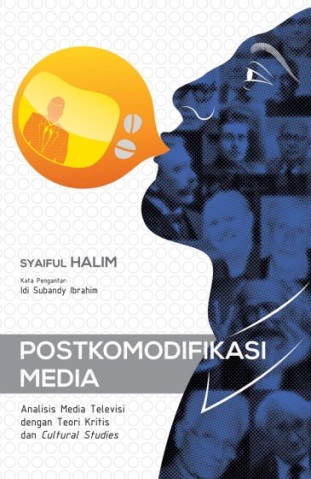 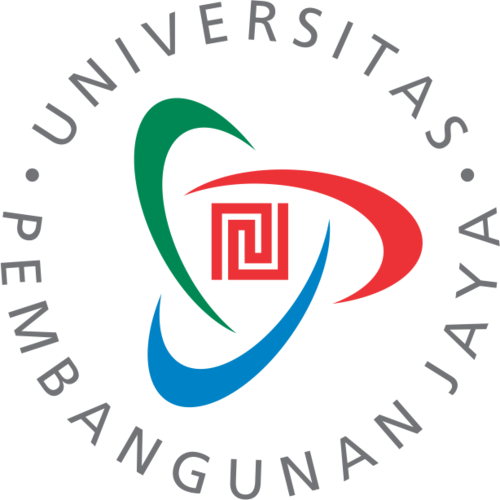 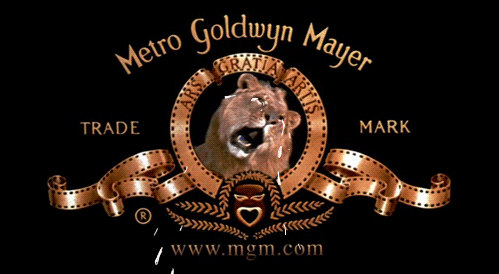